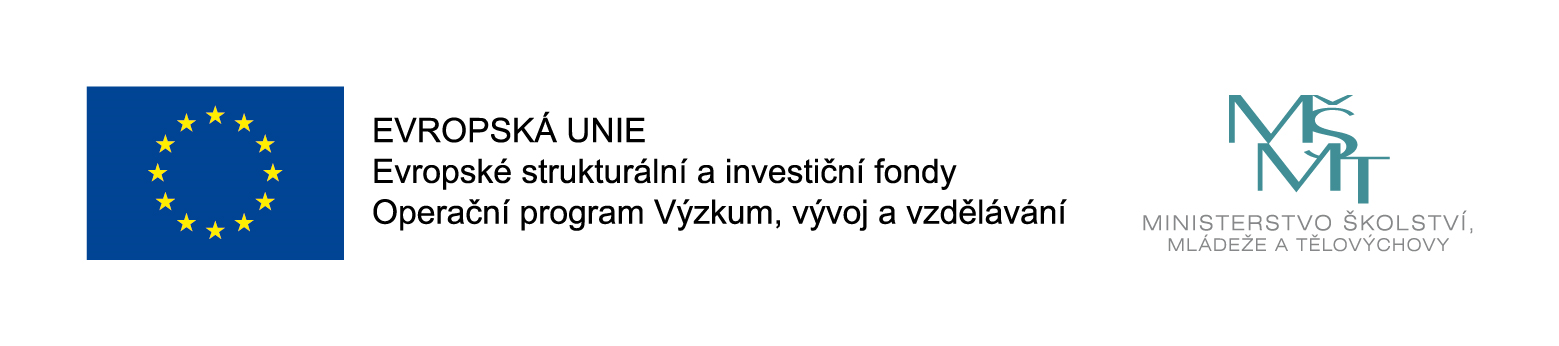 Dominika Holcová, Oralová Anita, Katedra primární a preprimární pedagogiky, Pedagogická fakulta,  Žižkovo nám. 5, 771 40 Olomouc
ROZVOJ ČTENÁŘSKÉ PREGRAMOTNOSTI  A PODPORA ZÁJMU DĚTÍ O PSANOU FORMU JAZYKA
Podpora pregramotnosti v předškolním vzdělávání (SC1)
Dominika Holcová, Oralová Anita, Katedra primární a preprimární pedagogiky, Pedagogická fakulta, Žižkovo nám. 5, 771 40 Olomouc
Obsah
MŠ a ZŠ Bělkovice – Lašťany
Specifika cílové výzkumné skupiny
Výzkumný problém
Kritéria diagnostiky
Výzkumné otázky
Projektové aktivity a činnosti
Speciálně pedagogický přístup
Výsledky projektových činností
Dominika Holcová, Oralová Anita, Katedra primární a preprimární pedagogiky, Pedagogická fakulta, Žižkovo nám. 5, 771 40 Olomouc
Mateřská škola a Základní škola Bělkovice – Lašťany
Činnosti v MŠ na rozvoj čtenářské pregramotnosti:
- zapojení v projektu Celé Česko čte dětem- 20 minut každodenního čtení
- Týden čtení dětem- rodiče a další rodinní příslušníci chodí předčítat dětem oblíbené pohádky
Březen (měsíc knihy): návštěva místní knihovny 
knížka „můj kamarád“- týden věnovaný knihám - děti si nosí oblíbené knihy, hra na knihovnu, výroba vlastní knížky atd.
knižní koutky ve třídách s nabídkou knížek k aktuálnímu tématu a pohodlným sezením
Dominika Holcová, Oralová Anita, Katedra primární a preprimární pedagogiky, Pedagogická fakulta, Žižkovo nám. 5, 771 40 Olomouc
Mateřská škola a Základní škola Bělkovice – Lašťany
Další aktivity a pomůcky rozvíjející čtenářskou pregramotnost:
pomůcky popsané velkými tiskacími písmeny
pořadač se zásuvkami s předměty začínajícími daným písmenem
předčtenářské křížovky
kniha Ferda a jeho mouchy
čtenářské kostky
karty Lucie Ernestové
autor prezentace, datum prezentace, univerzitní oddělení, fakulta, adresa
Specifika cílové výzkumné skupiny
14 dětí (3 dívky, 11 chlapců)
3 děti odklad povinné školní docházky, 1 dítě IVP, 3 děti již začínají číst
Skupina je zvídavá, vnímavá, ráda objevuje nové věci, neustále se dožaduje nových aktivit
Intenzivní příprava na zápis do základní školy
Dominika Holcová, Oralová Anita, Katedra primární a preprimární pedagogiky, Pedagogická fakulta, Žižkovo nám. 5, 771 40 Olomouc
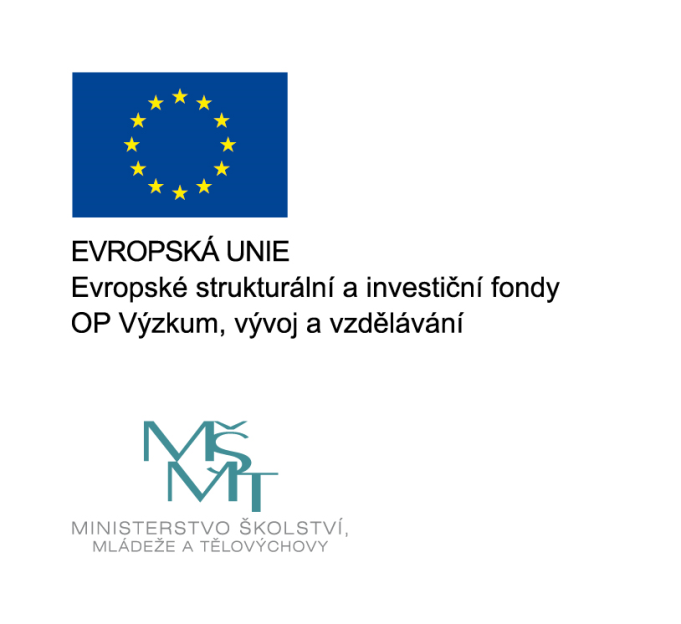 Výzkumný problém
V dnešní digitální době nelze zabránit, aby se k dětem nedostala technika
Děti tráví spoustu času u mobilních telefonů, tabletů nebo televizních přístrojů
Děti se dnes čím dál tím měně setkávají s tištěnými verzemi pohádkových příběhů
Naším cílem je : 
Navýšit chuť pročítat a prohlížet si knihy
Poznat knihy a písmena všemi smysly
Dominika Holcová, Oralová Anita, Katedra primární a preprimární pedagogiky, Pedagogická fakulta, Žižkovo nám. 5, 771 40 Olomouc
Kritéria diagnostiky
Orientace v souvislém textu
Hledaní zadaného písmene v textu
Souvislé vyjadřování
Rozvoj vizuální paměti
Rozvoj sluchové paměti
Aktivní naslouchání čtenému slovu
Slovní analýza a syntéza
Rozpoznávání písmen 
A další…
Dominika Holcová, Oralová Anita, Katedra primární a preprimární pedagogiky, Pedagogická fakulta, Žižkovo nám. 5, 771 40 Olomouc
Výzkumné otázky
Jak můžeme u dětí podpořit zájem o psanou formu jazyka?
Jaké činnosti jsou pro děti atraktivní?
Jaké knihy mají děti rádi a zajímají se o ně? 
Která písmena děti potřebují více procvičovat? 
Jak zapojit lidské smysly do poznávání psané formy jazyka?
Dominika Holcová, Oralová Anita, Katedra primární a preprimární pedagogiky, Pedagogická fakulta, Žižkovo nám. 5, 771 40 Olomouc
Projektové aktivity a činnosti
Všechny aktivity a činnosti byly vázány na příběhy z dětské knihy
Příběhy byly vybírány podle týdenního tématu dané třídy
Příběh děti provázel celé dopoledne
Hlavní hrdina příběhu, děti během celého dne doprovázel v podobě plyšového zvířátka
Dominika Holcová, Oralová Anita, Katedra primární a preprimární pedagogiky, Pedagogická fakulta, Žižkovo nám. 5, 771 40 Olomouc
Ranní činnosti
Hledání písmen v souvislém textu
Tyče s písmeny (skládání slov od spodu nahoru)
Psaní písmen do mouky podle vizuální nápovědy
Hledaní osově obrácených písmen
Práce s plastelínou- tvarování písmen příp. celého jména
Dominika Holcová, Oralová Anita, Katedra primární a preprimární pedagogiky, Pedagogická fakulta, Žižkovo nám. 5, 771 40 Olomouc
Tyče s písmeny
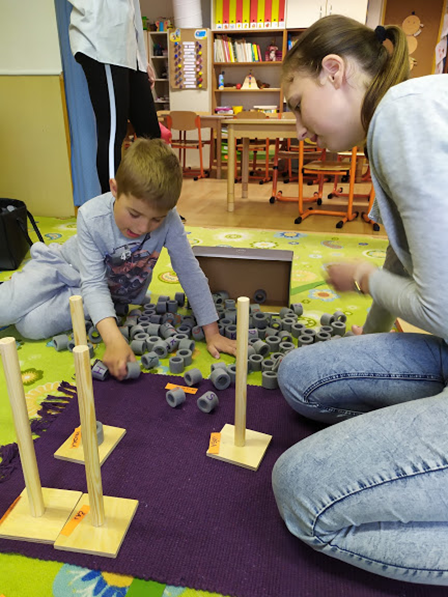 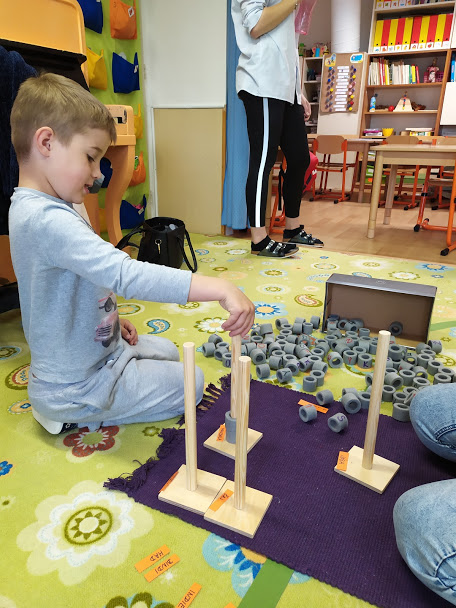 autor prezentace, datum prezentace, univerzitní oddělení, fakulta, adresa
Psaní do mouky
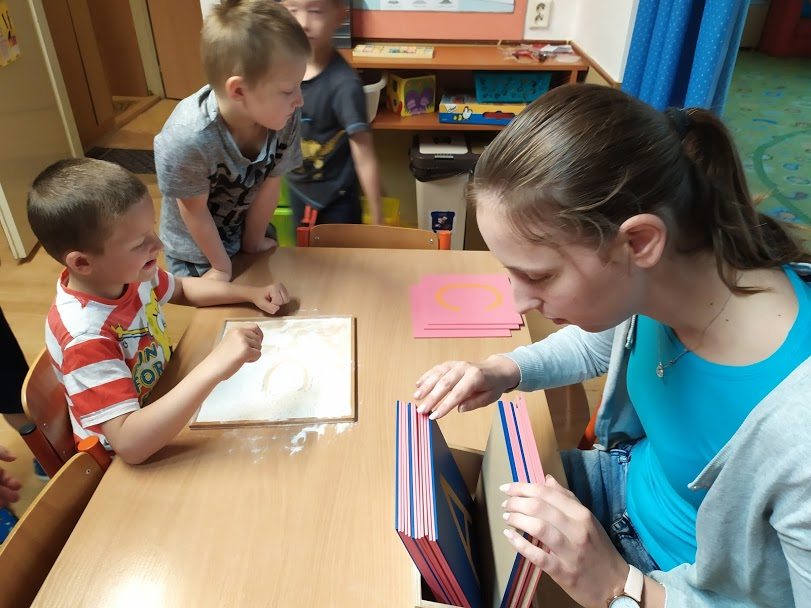 Dominika Holcová, Oralová Anita, Katedra primární a preprimární pedagogiky, Pedagogická fakulta, Žižkovo nám. 5, 771 40 Olomouc
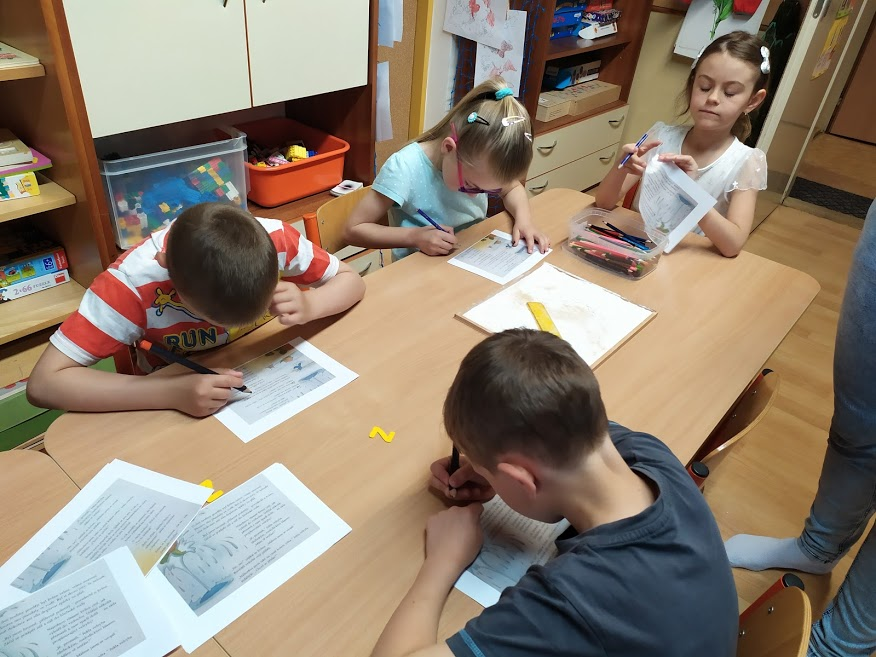 Hledání písmen
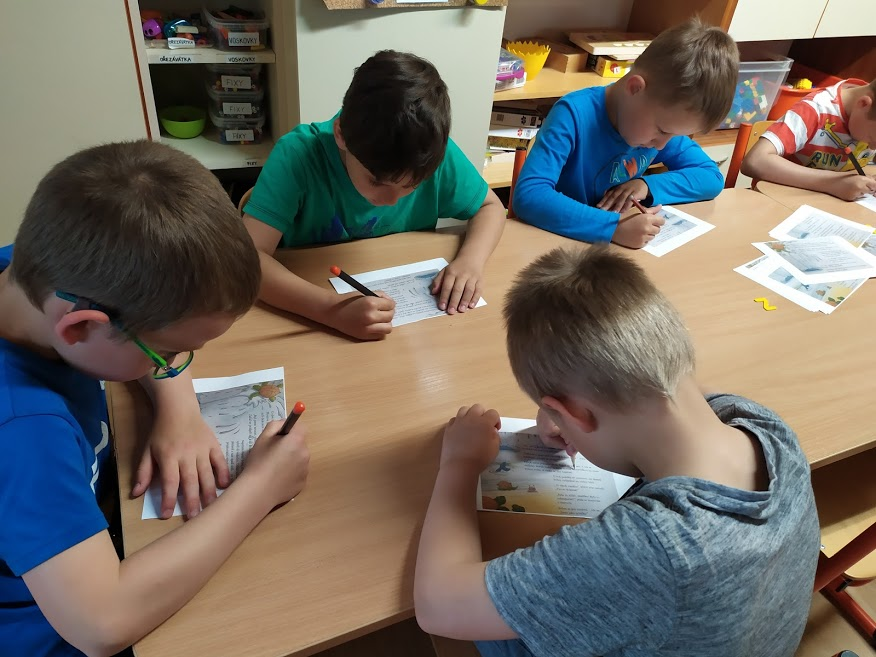 Dominika Holcová, Oralová Anita, Katedra primární a preprimární pedagogiky, Pedagogická fakulta, Žižkovo nám. 5, 771 40 Olomouc
Řízené činnosti
Čtení pohádky
Seřazení obrázků podle časové linie příběhu
Ochutnávání jídla (hádání počátečního písmene)
Cestování s želvičkou
Hra na hudební nástroj – rytmické vytleskávání 
Psaní písmen kamarádovi na záda
Povídání si o denním tématu, rozvíjení vyjadřování
Dominika Holcová, Oralová Anita, Katedra primární a preprimární pedagogiky, Pedagogická fakulta, Žižkovo nám. 5, 771 40 Olomouc
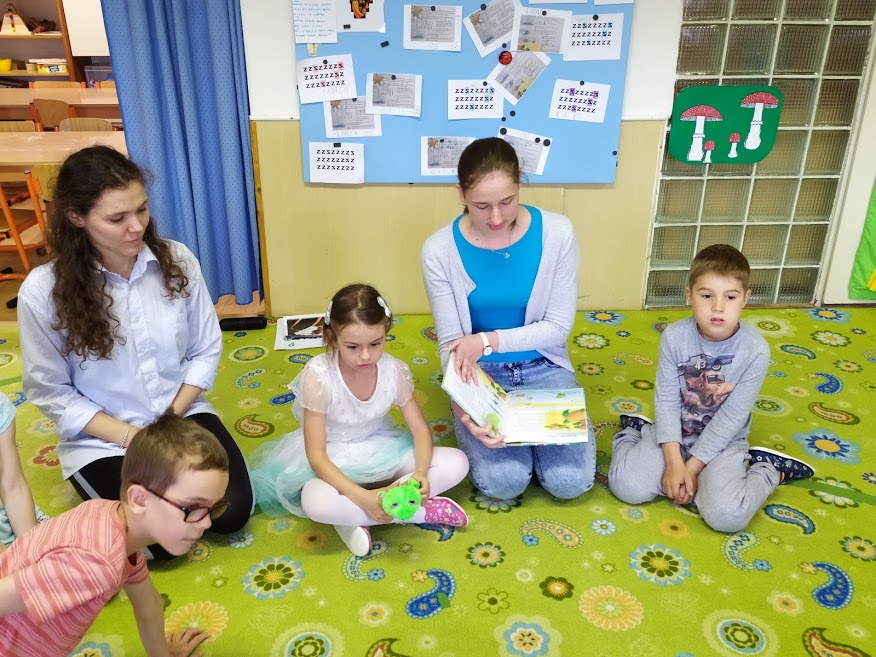 Čtení pohádky
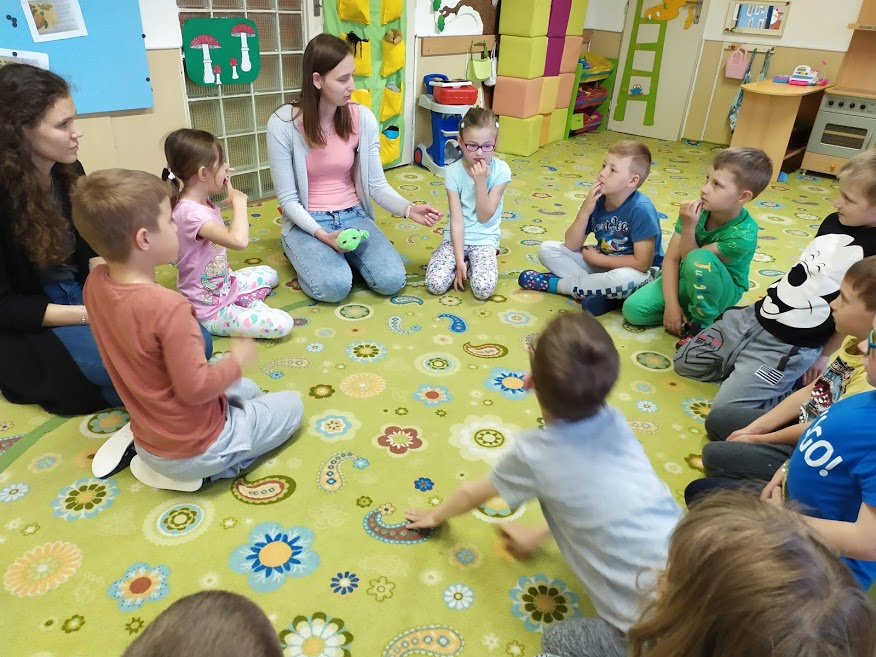 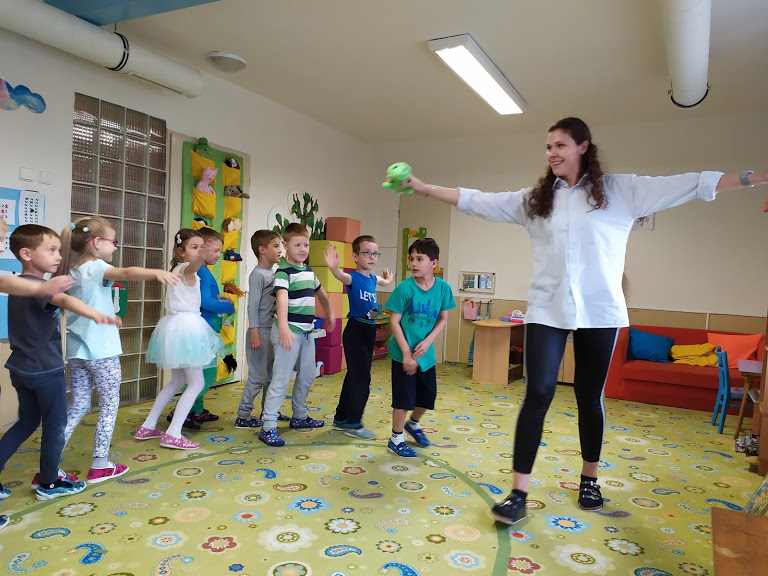 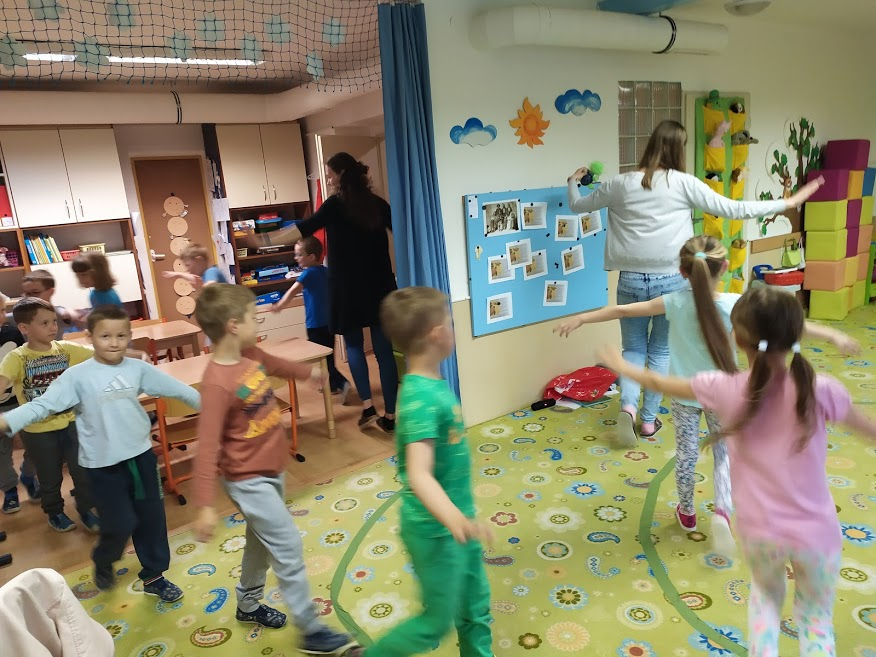 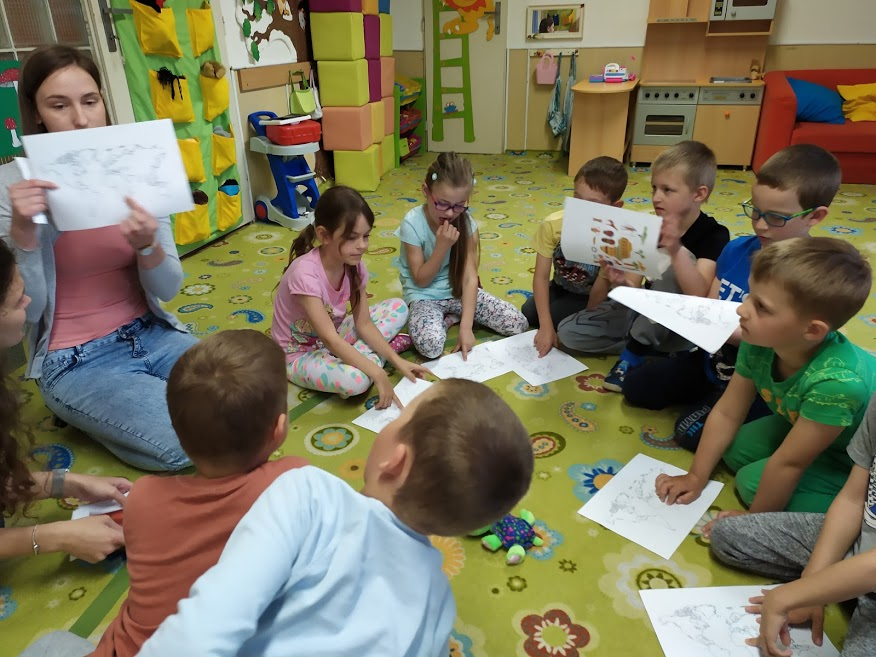 Povídání o denním tématu
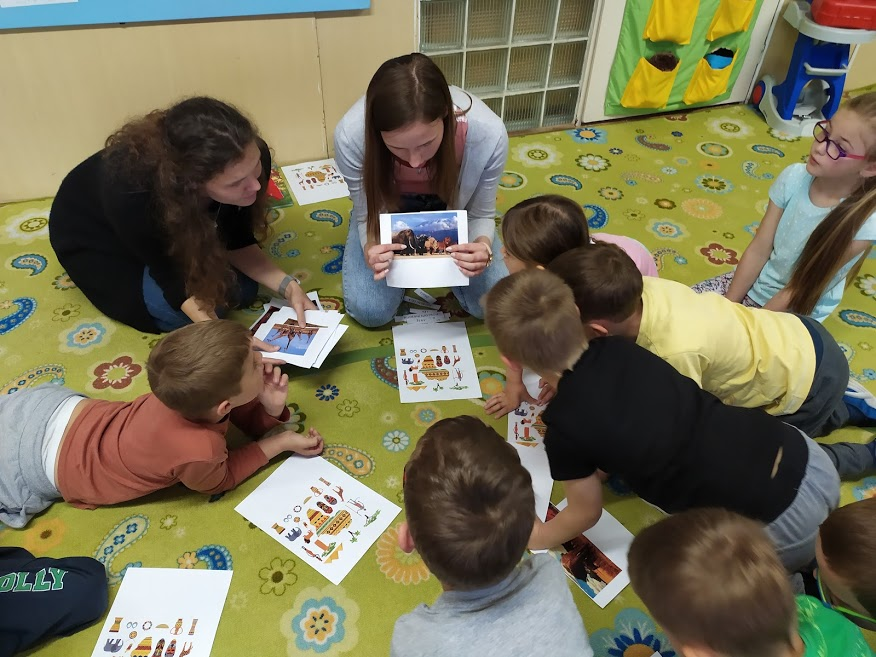 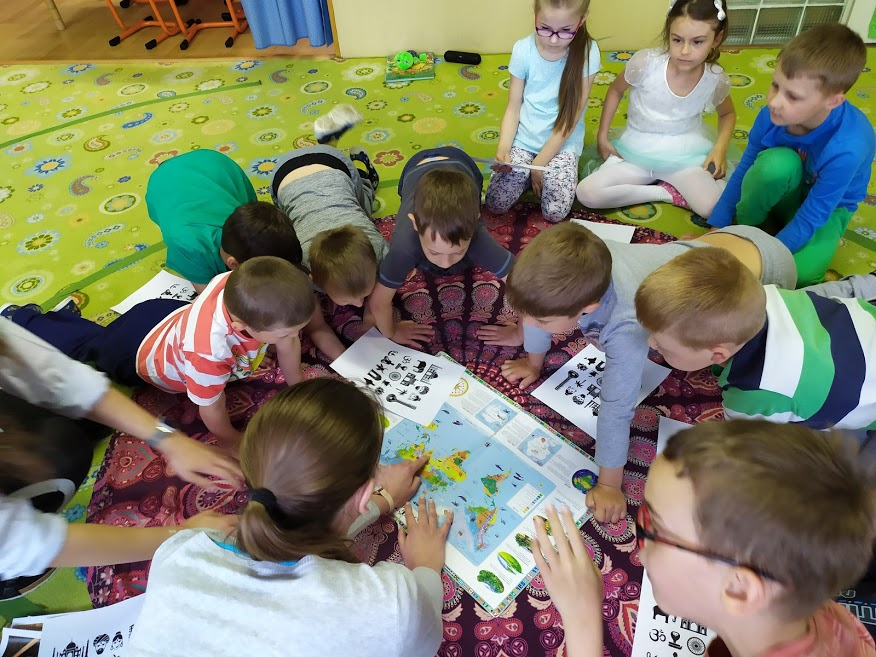 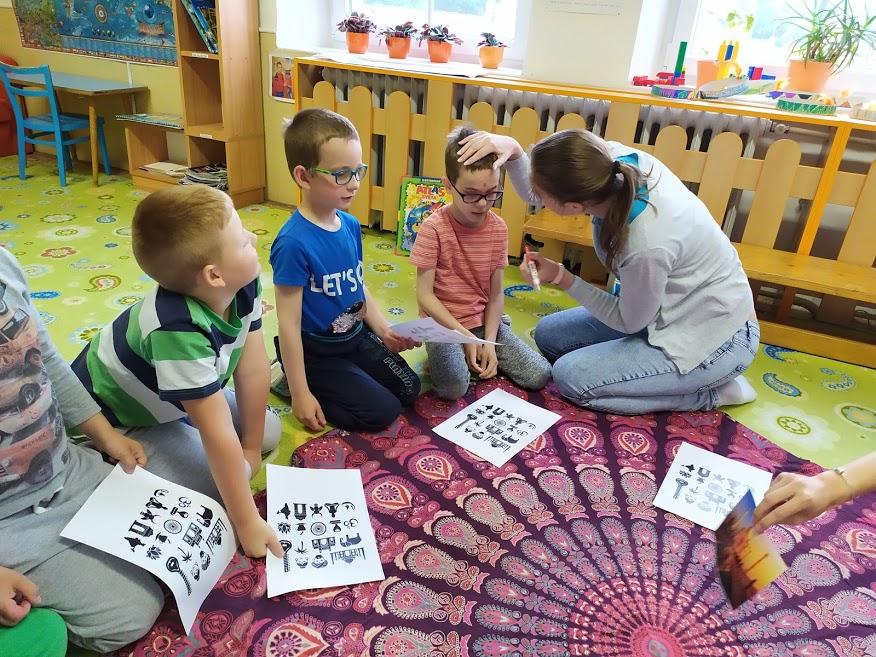 Dominika Holcová, Oralová Anita, Katedra primární a preprimární pedagogiky, Pedagogická fakulta, Žižkovo nám. 5, 771 40 Olomouc
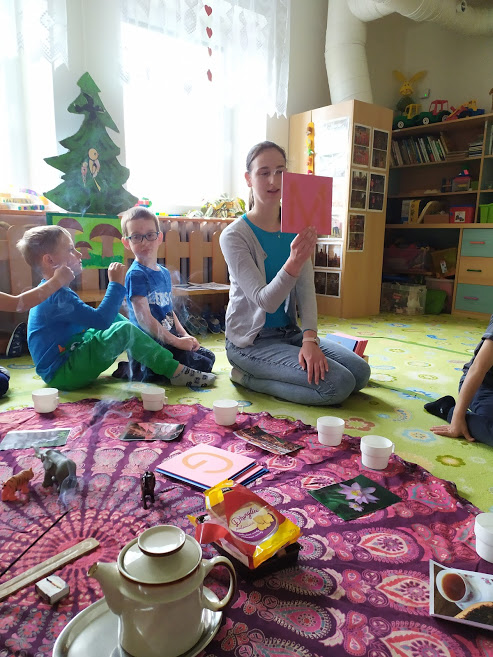 Psaní kamarádovi na záda
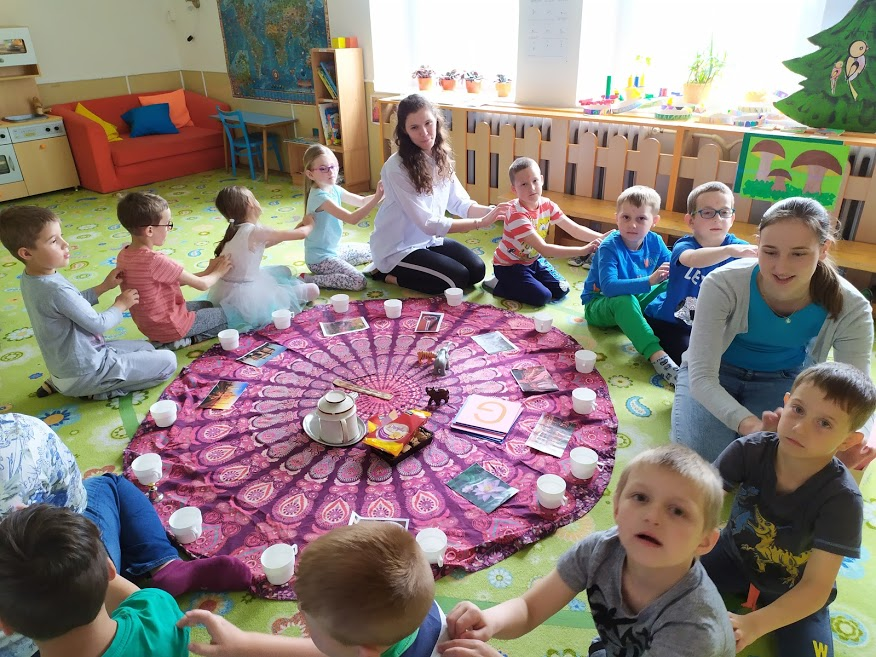 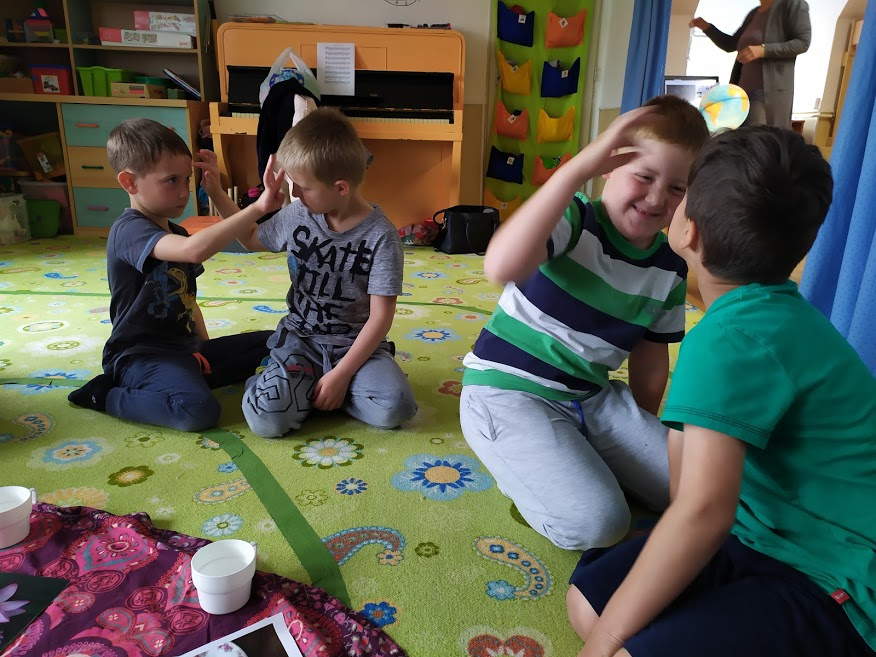 Dominika Holcová, Oralová Anita, Katedra primární a preprimární pedagogiky, Pedagogická fakulta, Žižkovo nám. 5, 771 40 Olomouc
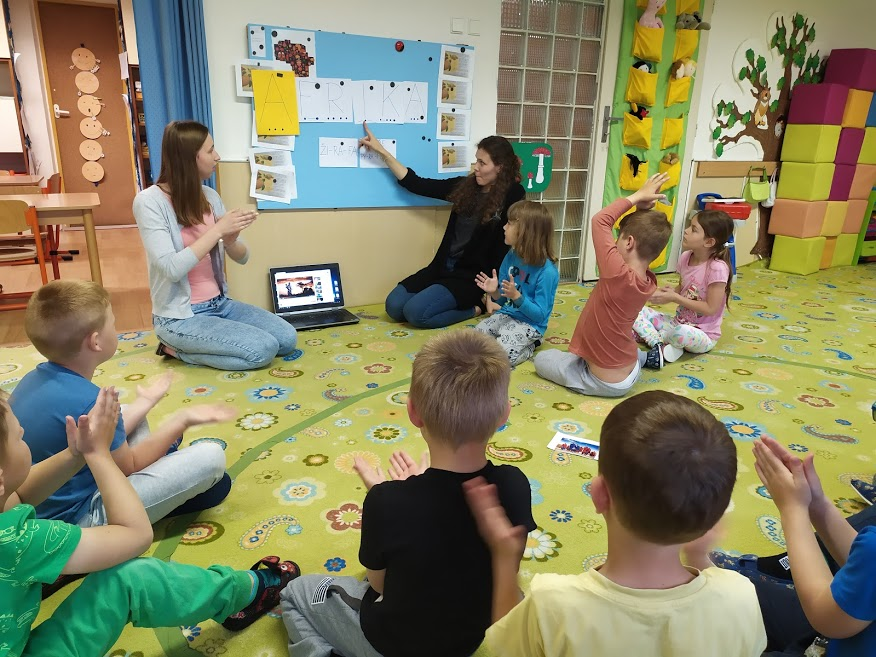 Rytmické vytleskávání
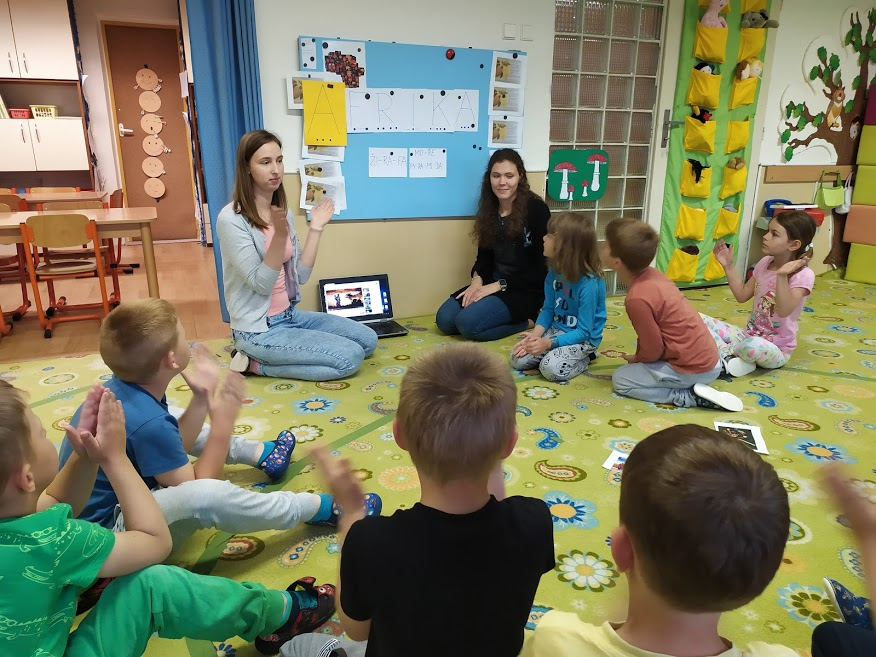 Dominika Holcová, Oralová Anita, Katedra primární a preprimární pedagogiky, Pedagogická fakulta, Žižkovo nám. 5, 771 40 Olomouc
Pohybové činnosti
Zloději zelí 
Děti – „zajíčci“, si musely doskákat pro zelí v podobě písmen. Vždy jsme jim ukázaly písmeno v barvě, kterou mají hledat a oni si pro ně co nejrychleji doskákaly. Když nasbíraly všechna písmena, společně jsme si je podle vzoru poskládaly. Nakonec jsme si slovo společně přečetli.
Dominika Holcová, Oralová Anita, Katedra primární a preprimární pedagogiky, Pedagogická fakulta, Žižkovo nám. 5, 771 40 Olomouc
Pohybové činnosti
Afričtí nosiči
Děti se rozdělily do dvou skupin a vytvořily řadu. První dítě v zástupu si dalo na hlavu košík a proběhlo co nejrychleji dráhou s překážkami tak, aby mu krabice nespadla z hlavy. Jakmile dítě došlo na konec, vybere si jakýkoli písmenko a půjde zpátky ke své skupince dětí. Poté, co se vystřídají všechny děti tak se posadí do kroužku a musí poskládat společně podle vzoru slovo AFRIKA
Dominika Holcová, Oralová Anita, Katedra primární a preprimární pedagogiky, Pedagogická fakulta, Žižkovo nám. 5, 771 40 Olomouc
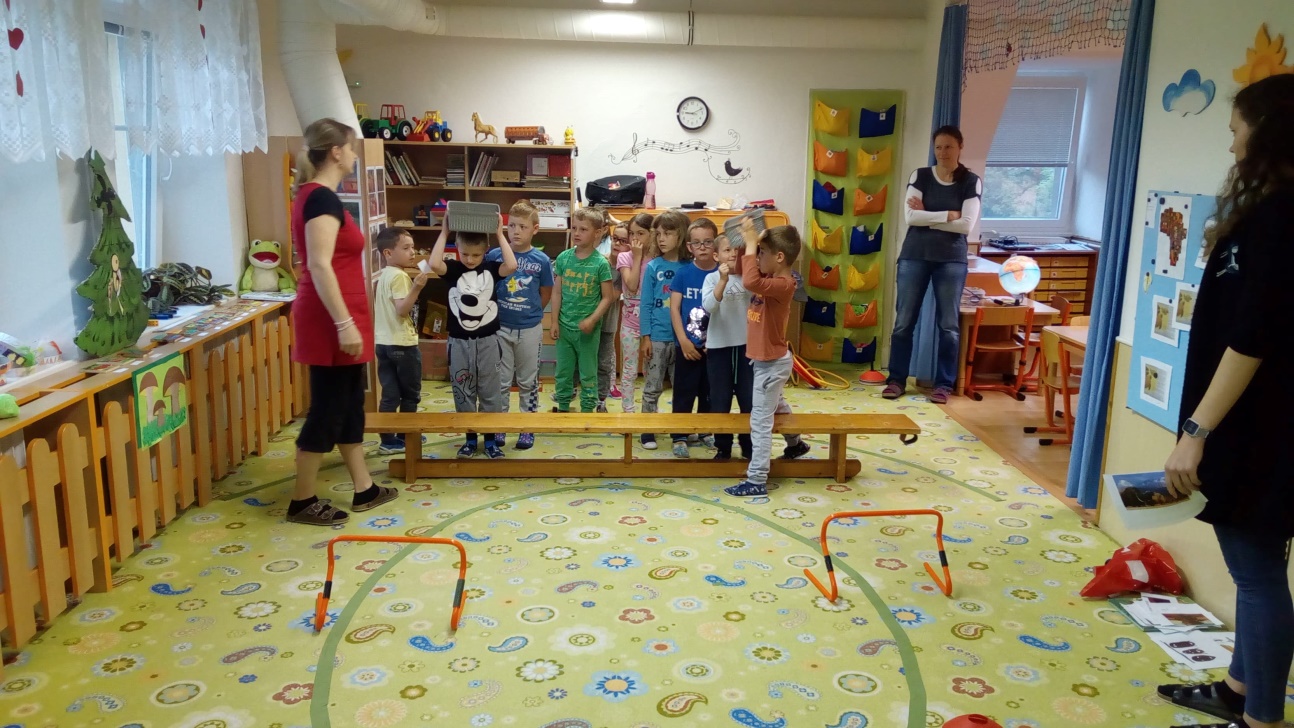 Afričtí nosiči
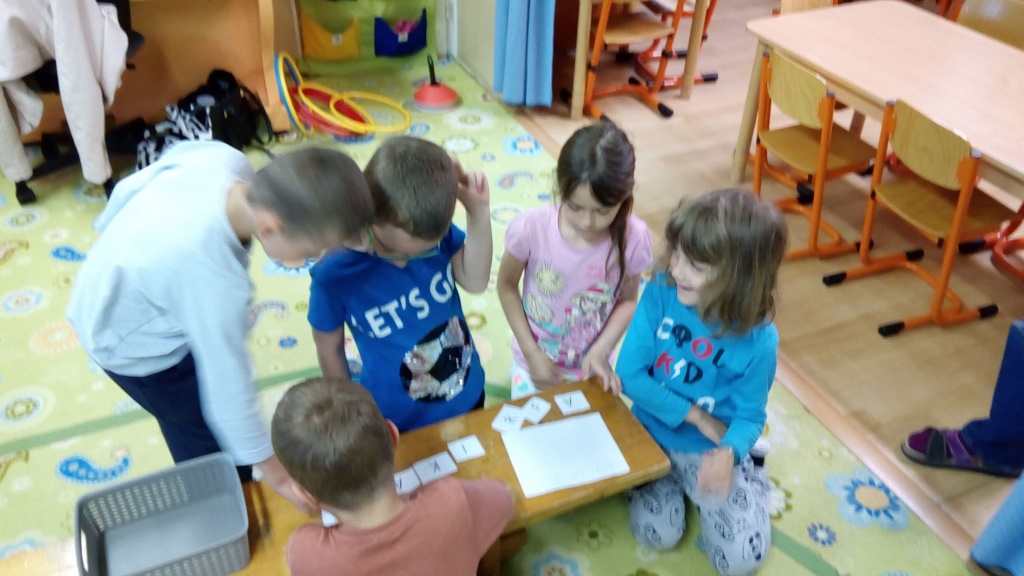 Dominika Holcová, Oralová Anita, Katedra primární a preprimární pedagogiky, Pedagogická fakulta, Žižkovo nám. 5, 771 40 Olomouc
Pohybové činnosti
Průchod tygřím územím
Děti si lehly na zem do klubíčka a zavřely si oči. Jedno z dětí „indický rolník“ nemělo zavřené oči a muselo mezi dětmi – tygry, neslyšně projít a na konci jeho trasy, muselo dojít až ke svému poli, kde muselo vzít z misky jedno písmeno a opět neslyšně přejít přes tygry zpět ke svému domu. Pokud rolníka někdo uslyšel, pokusil se ho chytit, pokud se mu to podařilo, rolník musel písmeno vrátit zpátky a s tygrem si vyměnit role. 
Jóga
Dominika Holcová, Oralová Anita, Katedra primární a preprimární pedagogiky, Pedagogická fakulta, Žižkovo nám. 5, 771 40 Olomouc
Průchod tygřím územím
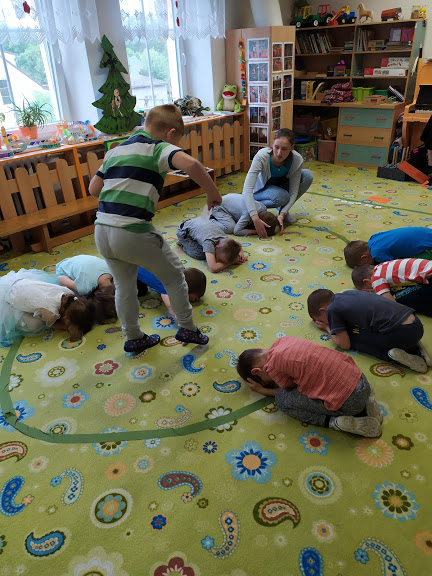 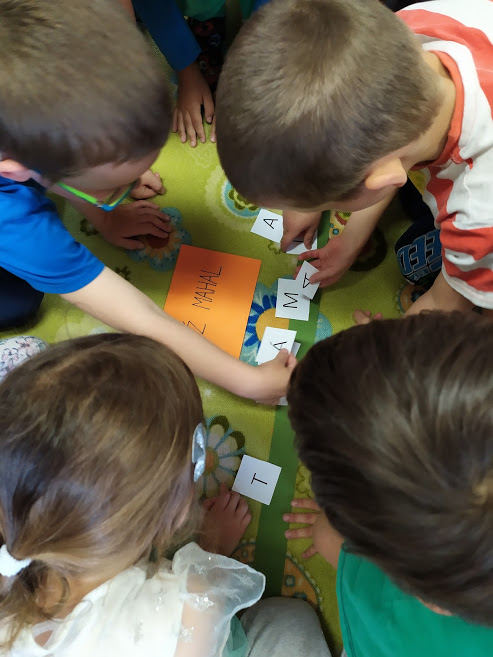 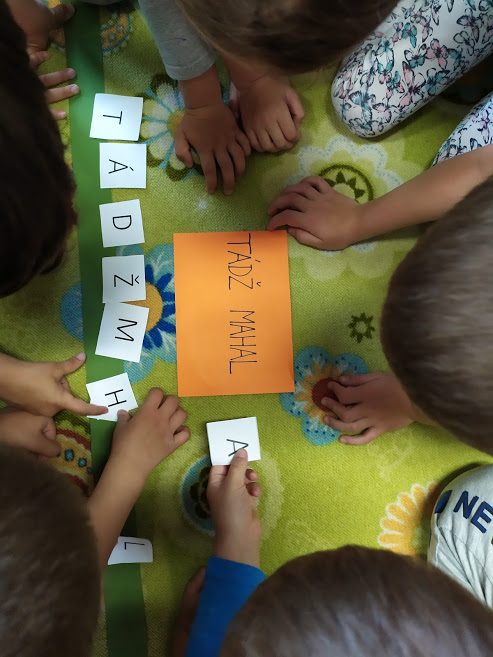 Dominika Holcová, Oralová Anita, Katedra primární a preprimární pedagogiky, Pedagogická fakulta, Žižkovo nám. 5, 771 40 Olomouc
Pohybové činnosti
Doveď tygra domů
Děti u sebe měly tužku (fixu a papír). Děti šly podle barevných stuh a musely najít určitý počet písmen. Písmena, která našly, si zapsaly na papír a na konci přečetly nápis na osvobození tygříka. Jakmile děti došly do cíle, našly ztraceného tygra (plyšového) a osvobodily ho, jen pokud měly správně napsaná všechna hledaná písmenka – která jim dala dohromady slovo.
Dominika Holcová, Oralová Anita, Katedra primární a preprimární pedagogiky, Pedagogická fakulta, Žižkovo nám. 5, 771 40 Olomouc
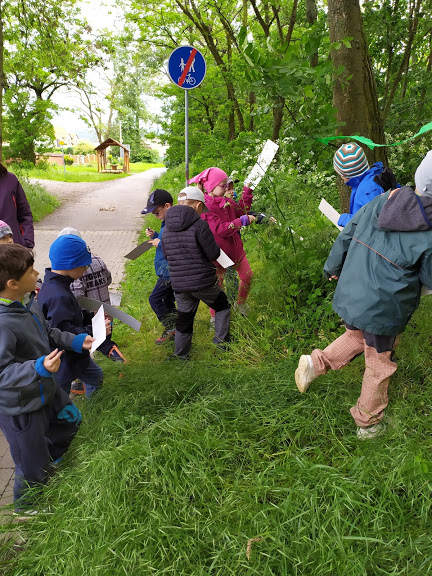 Doveď tygra domů
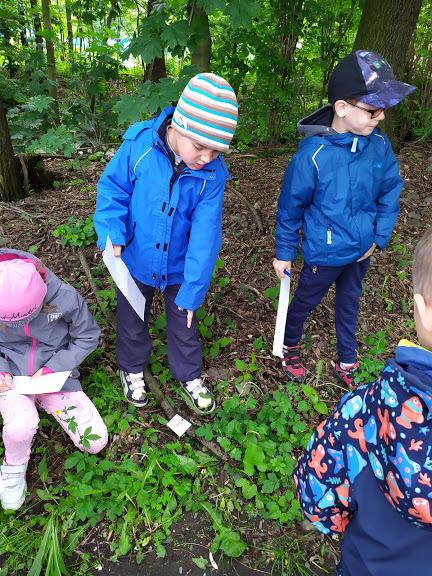 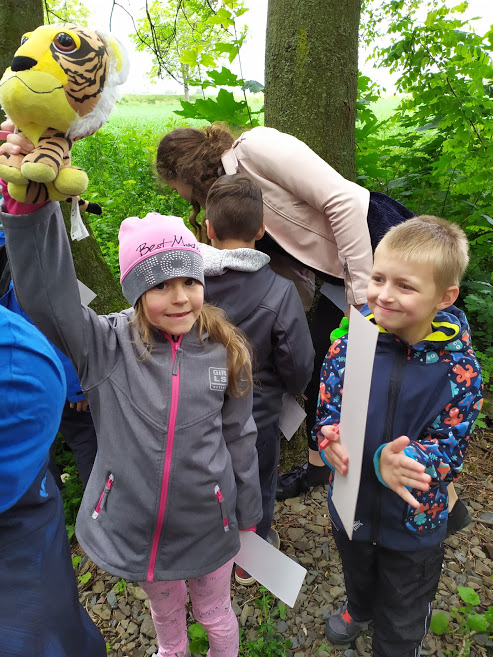 Dominika Holcová, Oralová Anita, Katedra primární a preprimární pedagogiky, Pedagogická fakulta, Žižkovo nám. 5, 771 40 Olomouc
Úprava aktivit pro chlapce s poruchou autistického spektra
1 chlapec s poruchou autistického spektra
1 asistent pedagoga
Chlapec bez problémů začleněný
Úprava několika aktivit:
Méně aktivit na vítěze nebo vítězný tým
Ochutnávání jídla – změna pravidel, chlapec nemusel mít zavázané oči a vybral si sám, co chce sníst 
Psaní písmen na tělo – chlapec si pouze vybral, kde chce, aby mu ostatní po těle psali
Respektování častějšího odpočinku nebo možnosti času být sám bez spolužáků
Eliminace přílišného hluku ve třídě
Dominika Holcová, Oralová Anita, Katedra primární a preprimární pedagogiky, Pedagogická fakulta, Žižkovo nám. 5, 771 40 Olomouc
Obecně by bylo možné všechny realizované činnosti přizpůsobit dětem s různým typem postižení
U dětí s tělesným postižením by byla možná úprava pohybových aktivit podle druhu postižení
Dětem se zrakovým postižením poskytnutí pomůcek tak, aby si je mohly osahat a vzít do rukou, u pohybových aktivit přiřazení dítěte bez zrakového postižení.
Dominika Holcová, Oralová Anita, Katedra primární a preprimární pedagogiky, Pedagogická fakulta, Žižkovo nám. 5, 771 40 Olomouc
Výsledky projektových činností – žák VP
Dominika Holcová, Oralová Anita, Katedra primární a preprimární pedagogiky, Pedagogická fakulta, Žižkovo nám. 5, 771 40 Olomouc
Výsledky projektových činností – žák VB
Dominika Holcová, Oralová Anita, Katedra primární a preprimární pedagogiky, Pedagogická fakulta, Žižkovo nám. 5, 771 40 Olomouc
Výsledky projektových činností - kolektiv
Dominika Holcová, Oralová Anita, Katedra primární a preprimární pedagogiky, Pedagogická fakulta, Žižkovo nám. 5, 771 40 Olomouc
Shrnutí
Projekt považujeme za úspěšný
Děti aktivity bavily, pečlivě zadané úkoly plnily a vždy se na nás těšily
Došlo ke zlepšení ve všech stanovených kritériích
Děti mají mnoho aktivit a dovedností zautomatizovaných a naučených
Dominika Holcová, Oralová Anita, Katedra primární a preprimární pedagogiky, Pedagogická fakulta, Žižkovo nám. 5, 771 40 Olomouc
Děkujeme za pozornost.
autor prezentace, datum prezentace, univerzitní oddělení, fakulta, adresa